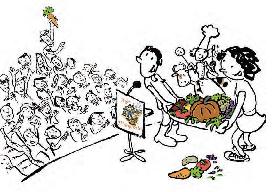 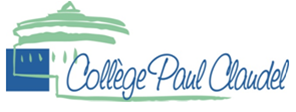 PROJET 
MARGUERITE



CLASSE de 5°E

COLLEGE Paul Claudel de LAGNIEU
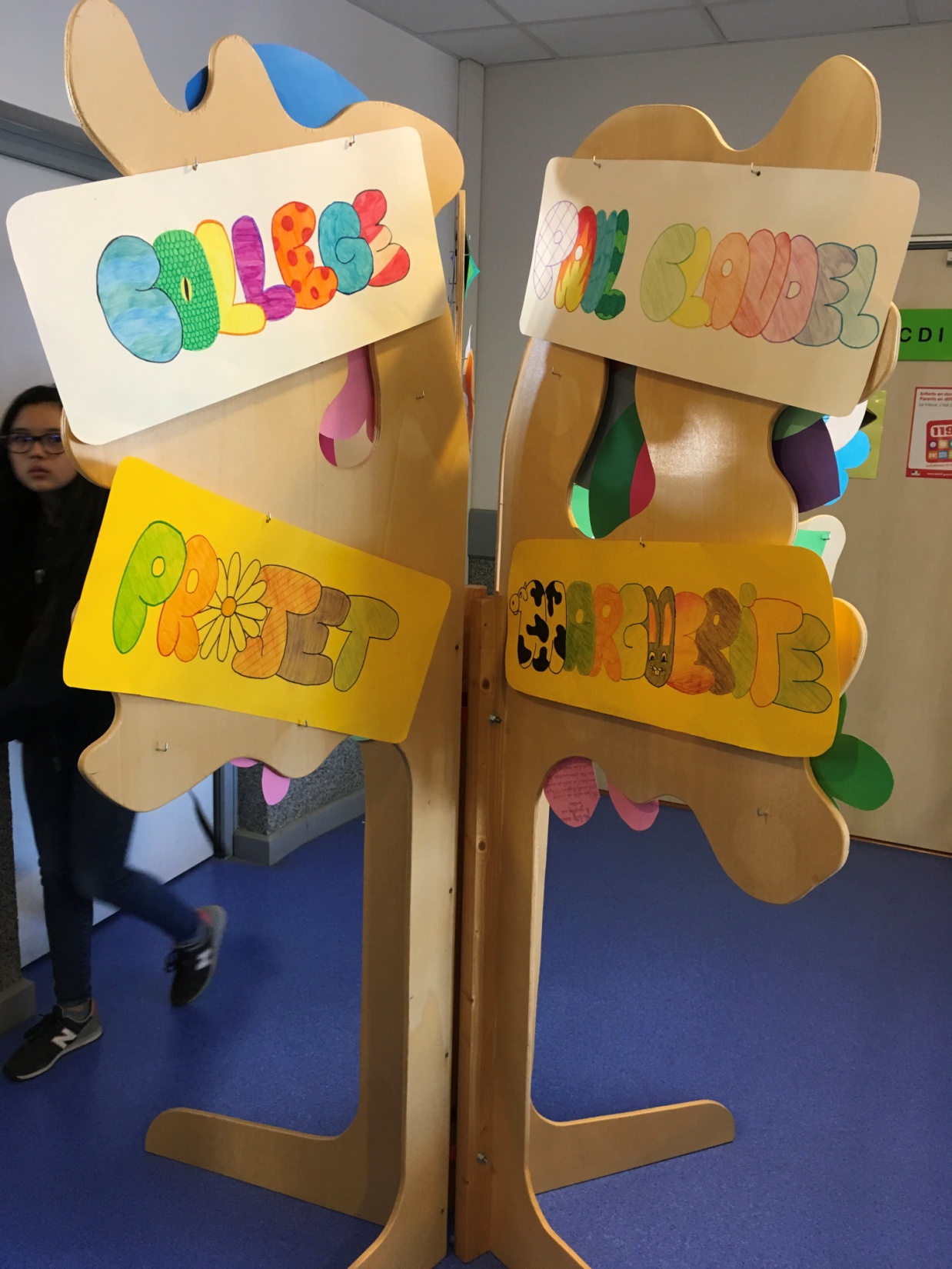 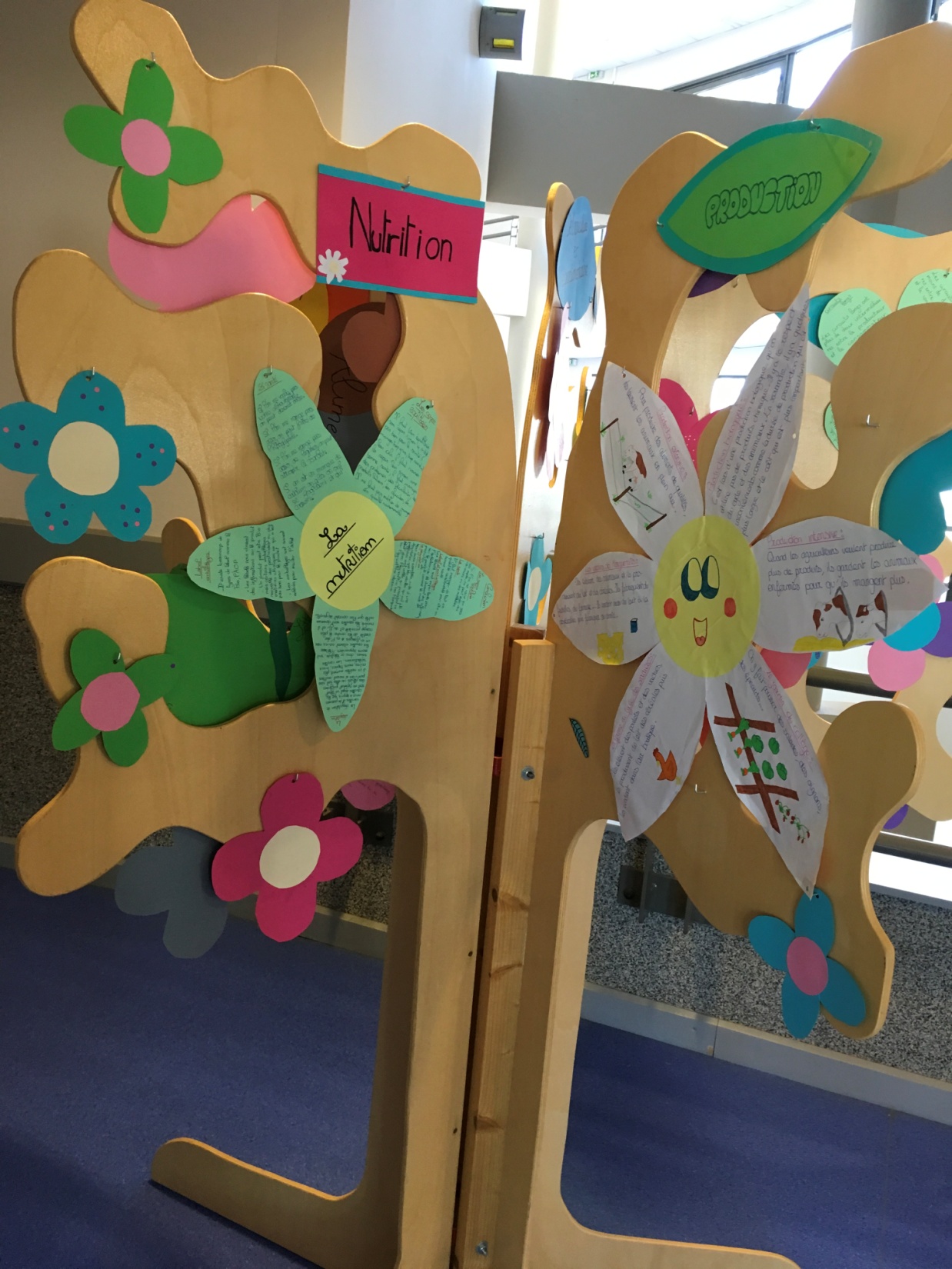 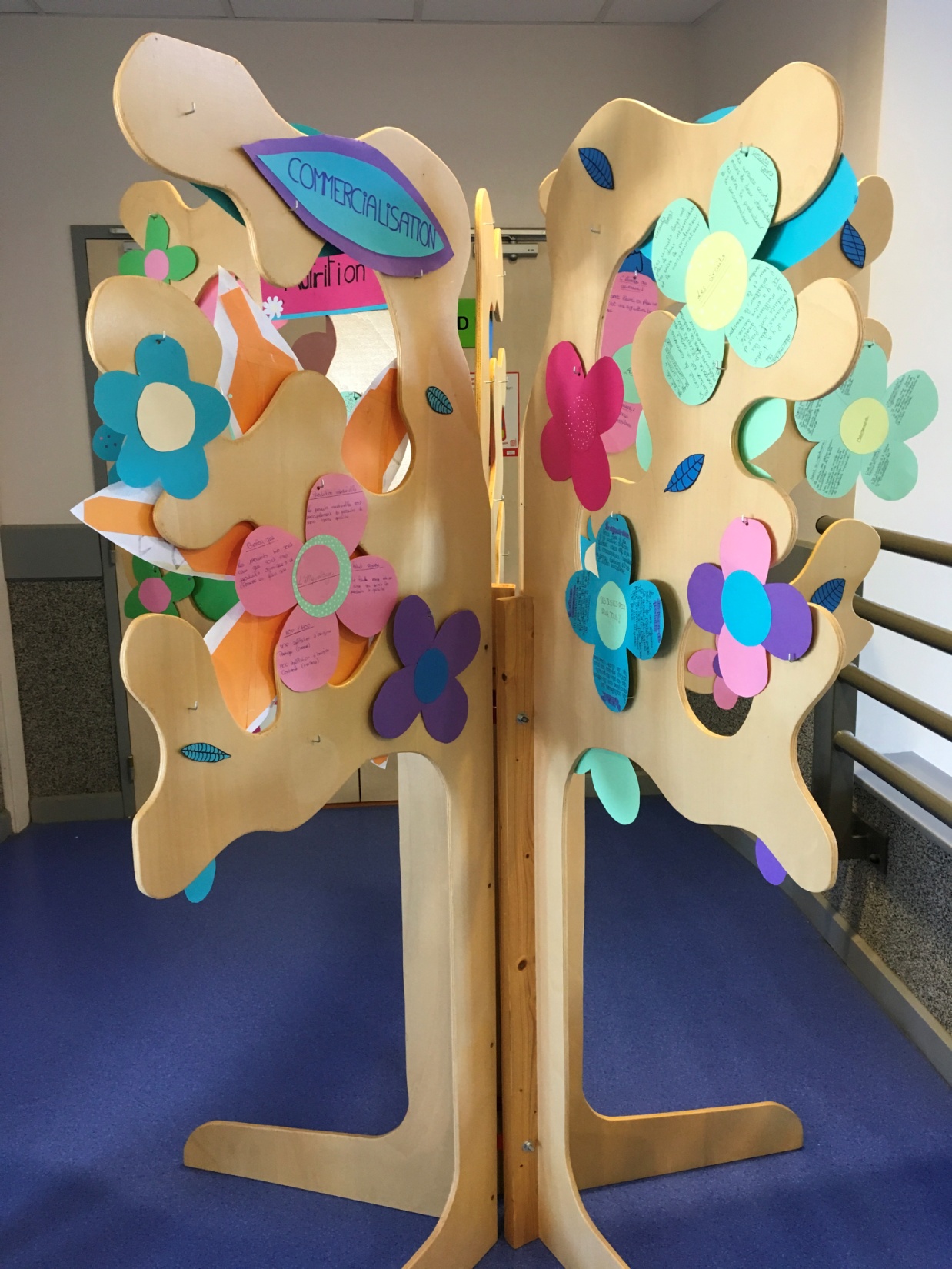 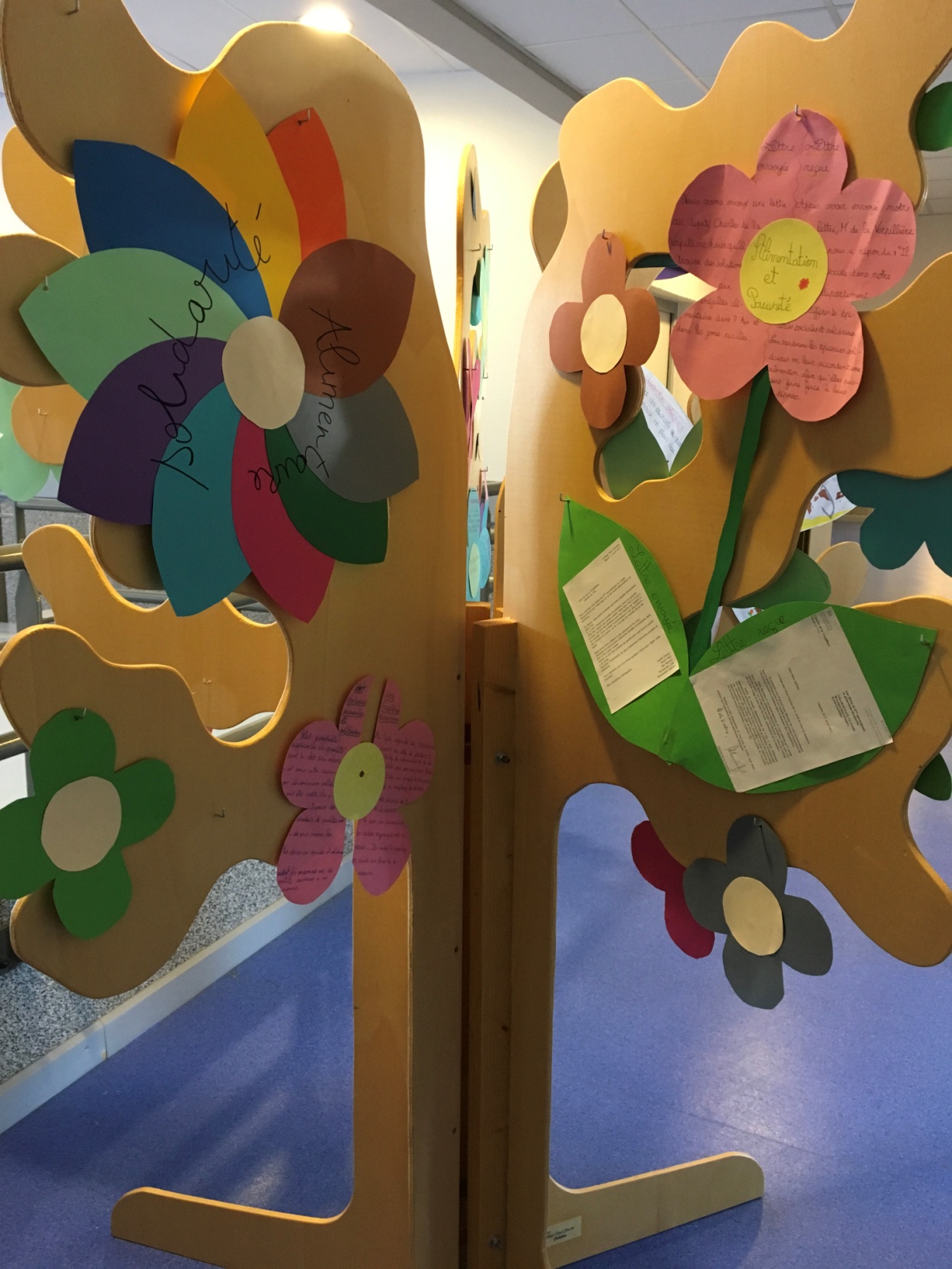 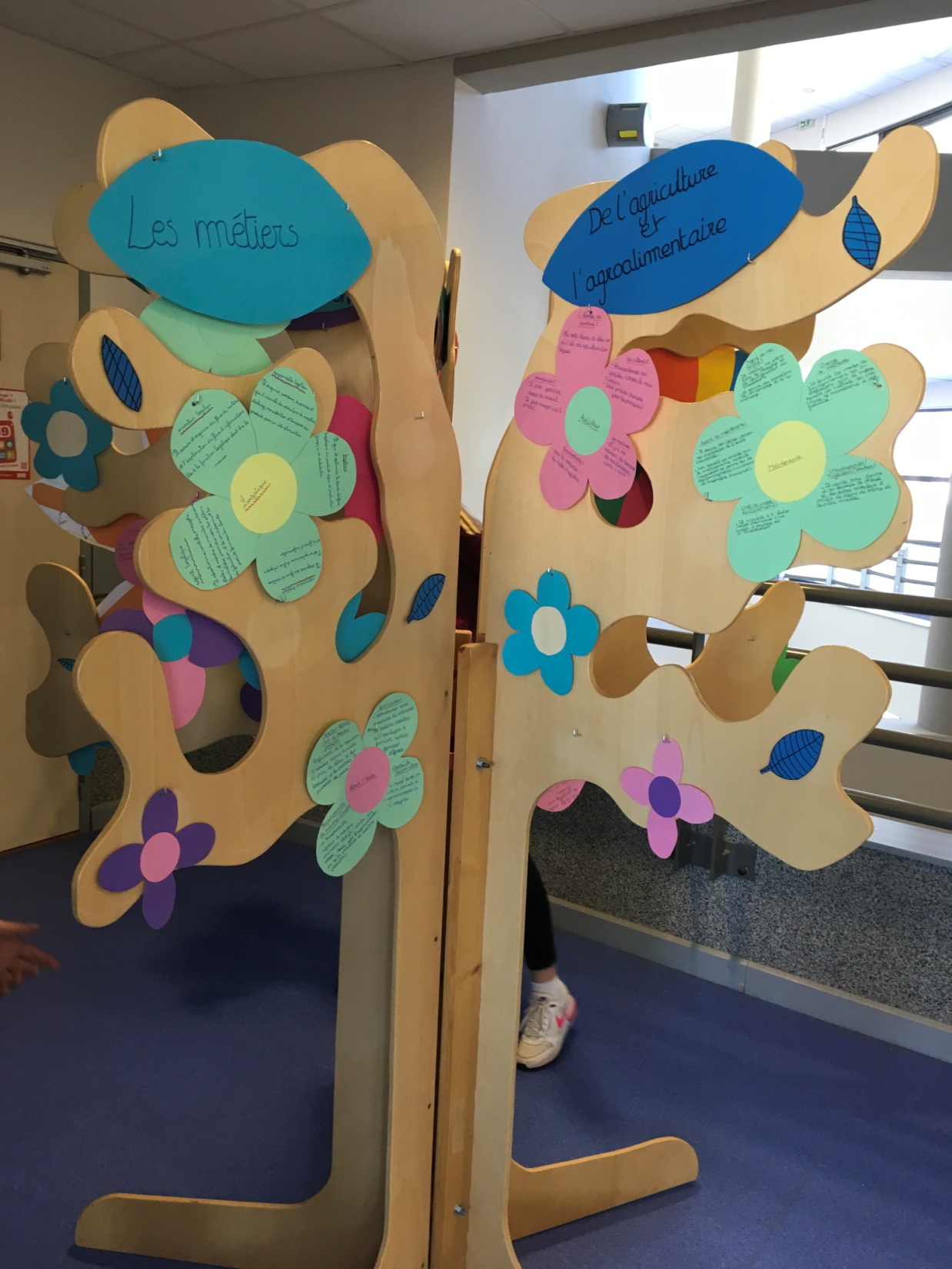 NUTRITION
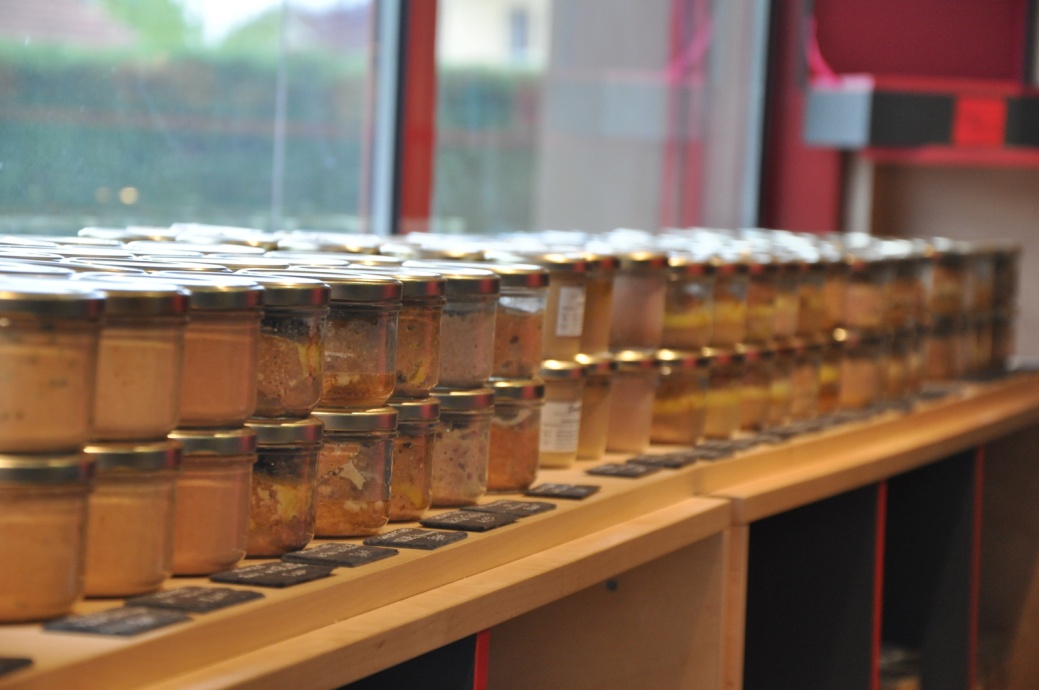 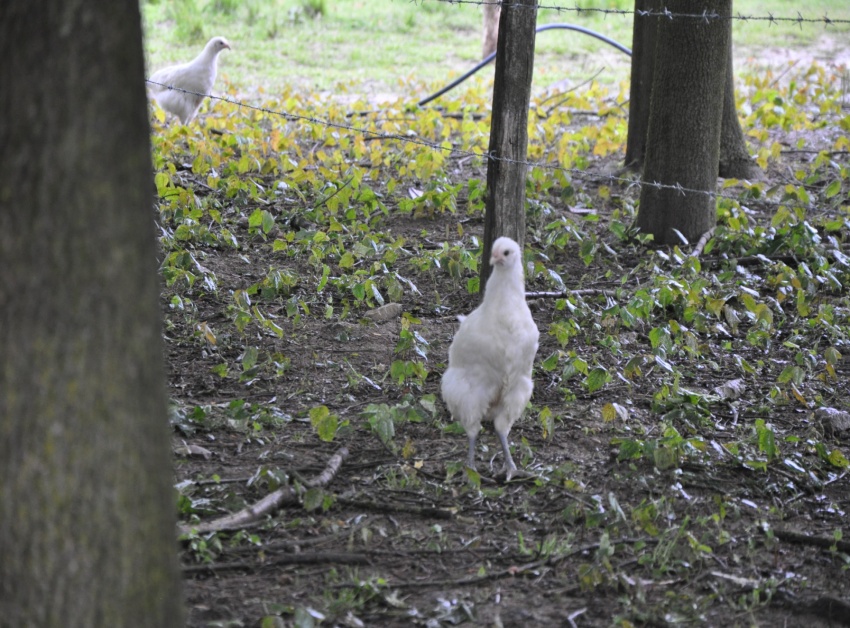 Dégustation
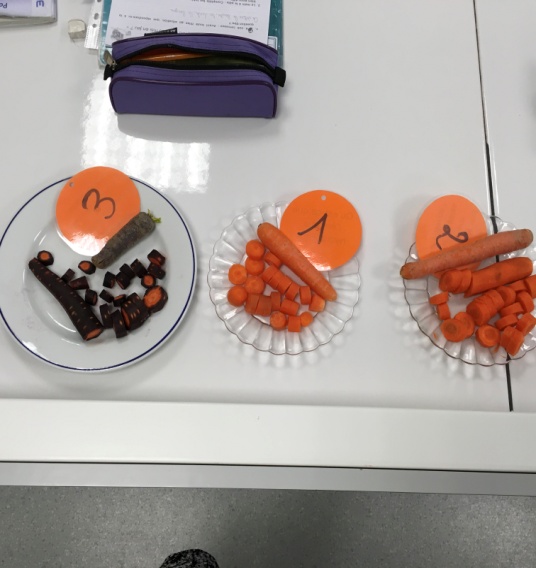 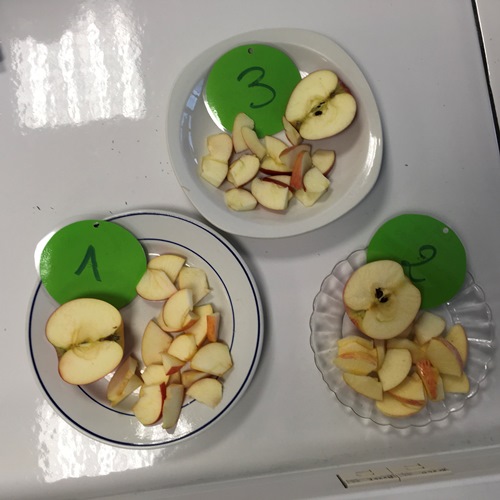 Santé
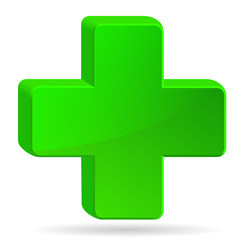 Labels et Emballages
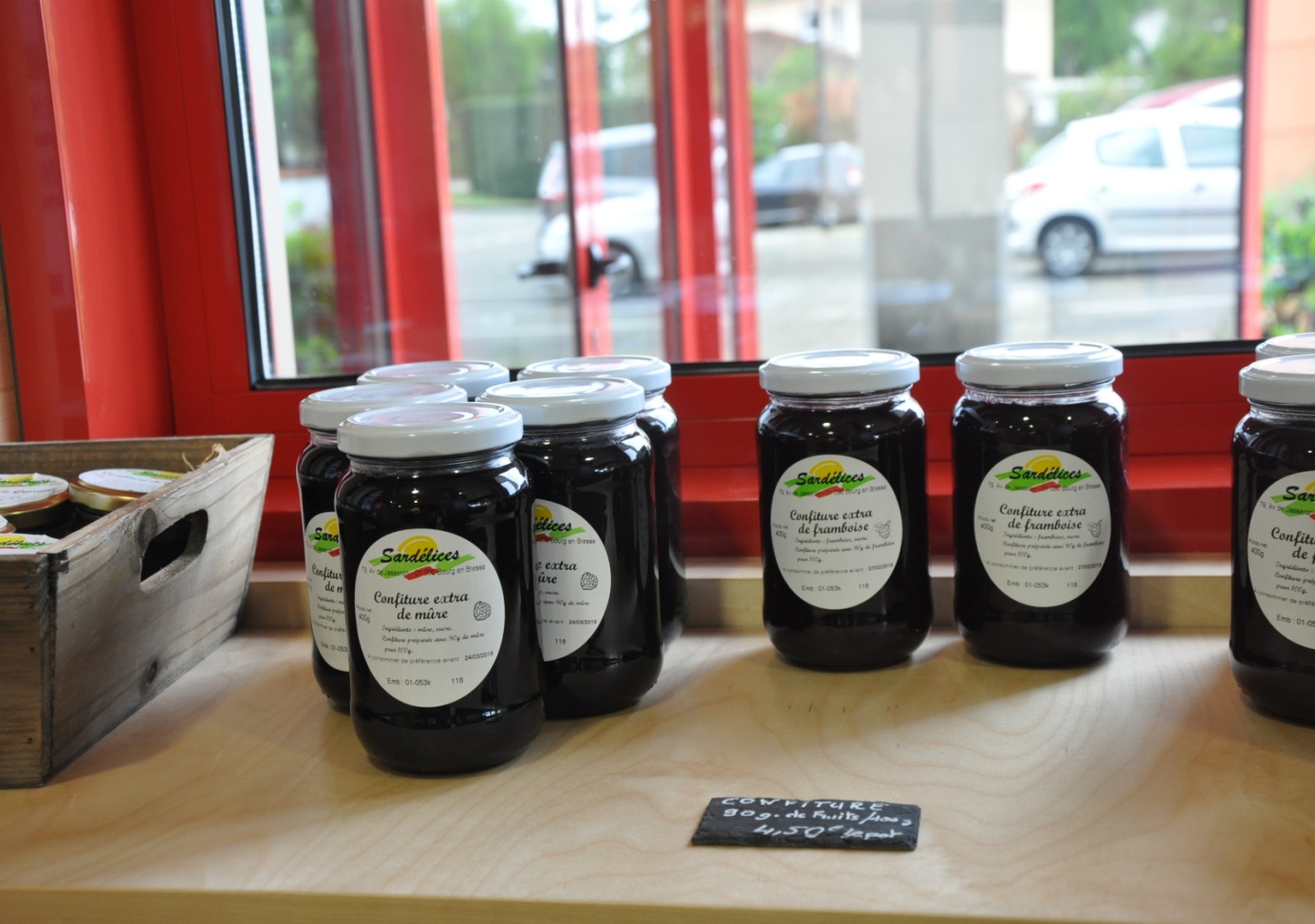 Repas Equilibrés
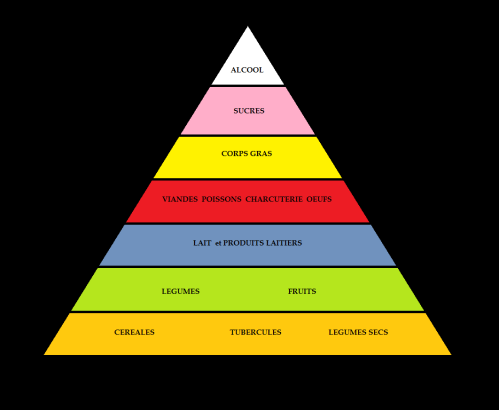 PRODUCTION
LE POTAGER DU COLLEGE PAUL CLAUDEL
LA FERMELES JARDINS DE MARGUERITE
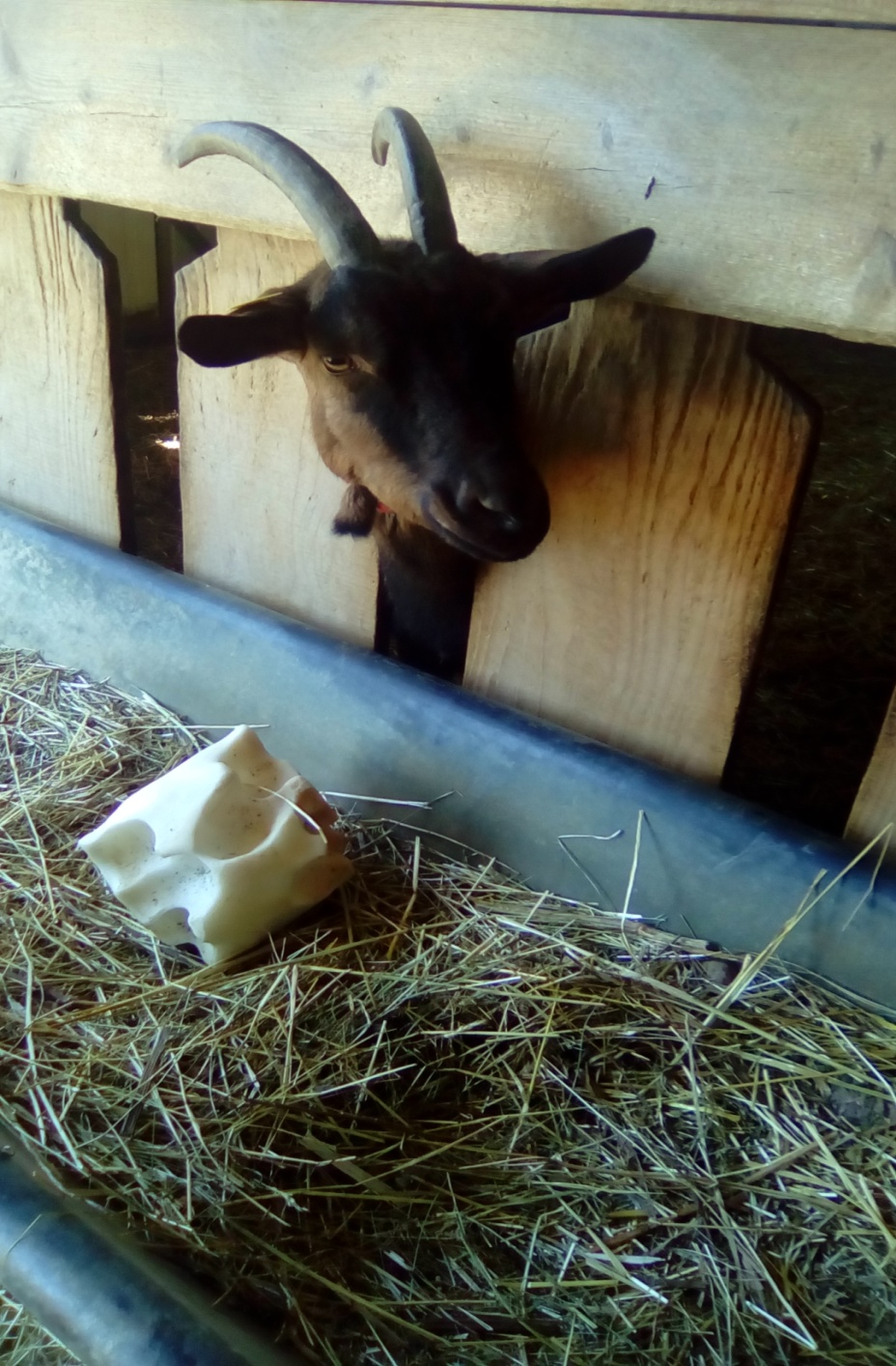 Le lycée agricole des Sardières
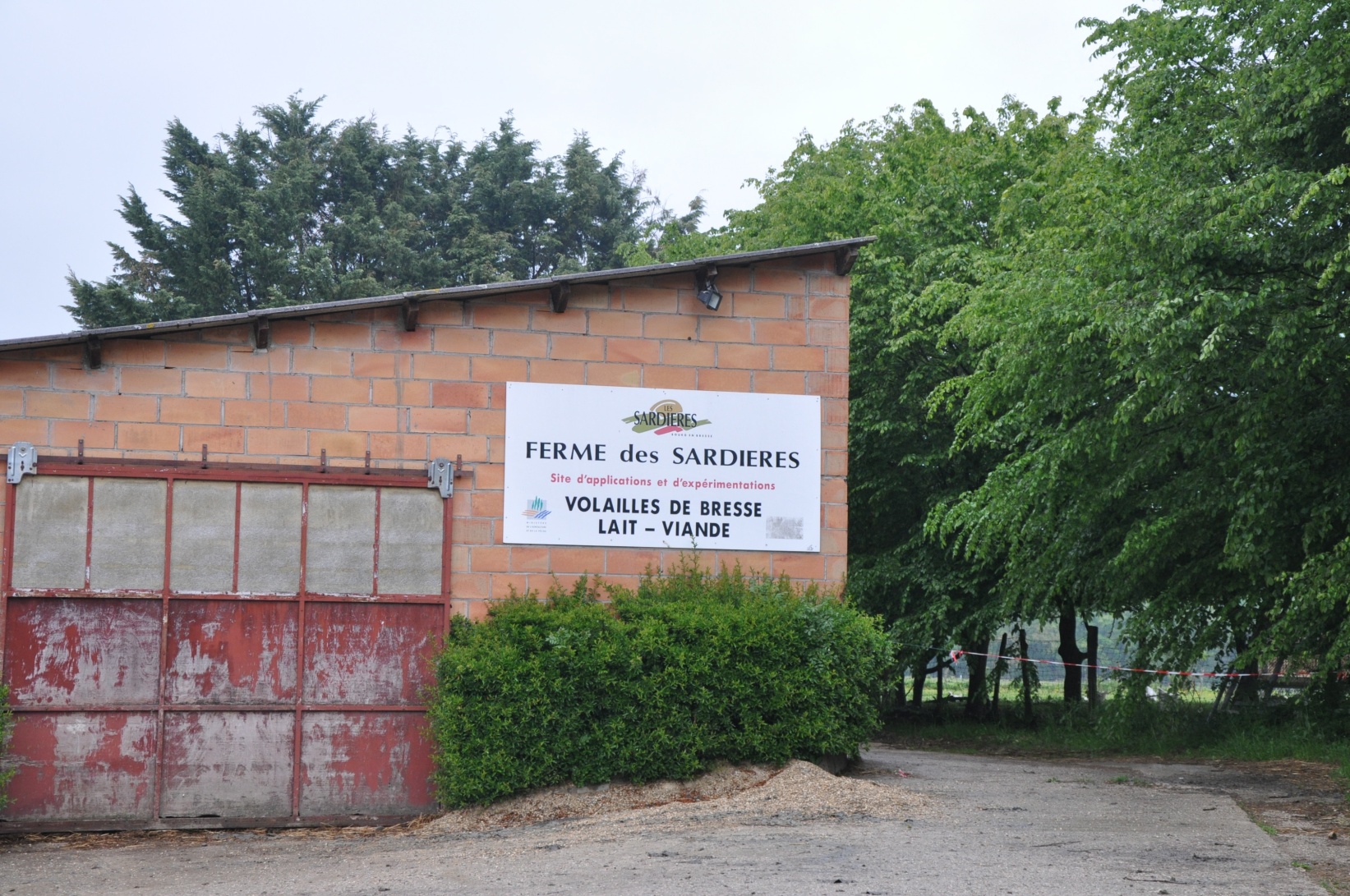 LES VOLAILLES
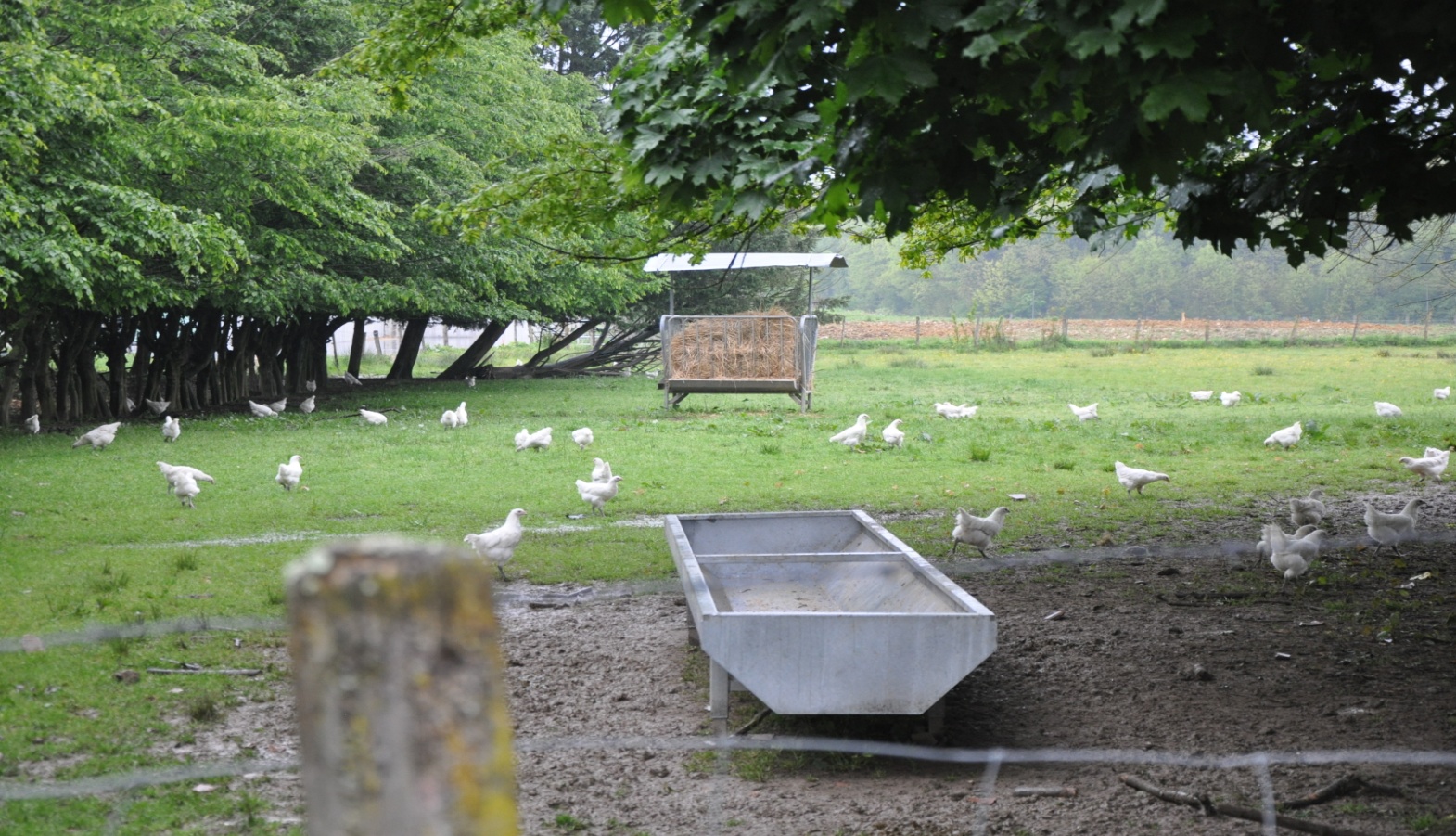 LES POUSSINS
LES VACHES LAITIERES
COMMERCIALISATION
Zone d’emballage de la viande au lycée agricole des Sardières
Produits vendus à la boutique du lycée des Sardières
Séance sur les différents circuits
Séance sur les différents emballages
Fabrication des faisselles
SOLIDARITE ALIMENTAIRE
Séance sur les justes prix : avis des élèves
Séance sur les justes prix : avis des comsommateurs sur le prix de la viande
L’ élevage en plein air : valoriser les produits de qualité
Tri des déchets alimentairesau lycée des Sardières : la lutte contre le gaspillage
Poubelles dE tri des déchets alimentairesau lycée des Sardières
Travail en groupe sur Alimentation et Pauvreté
Notre lettre au député
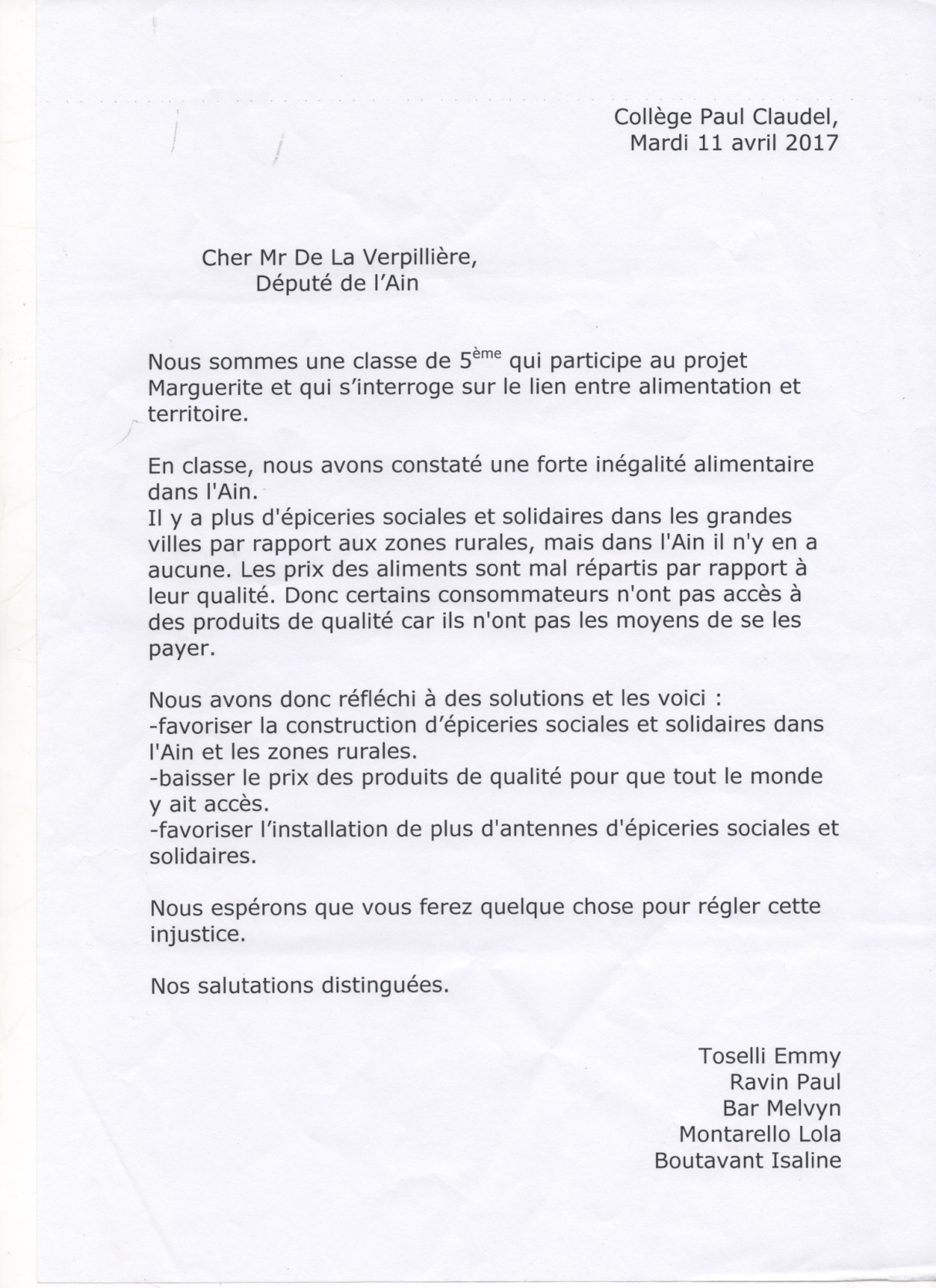 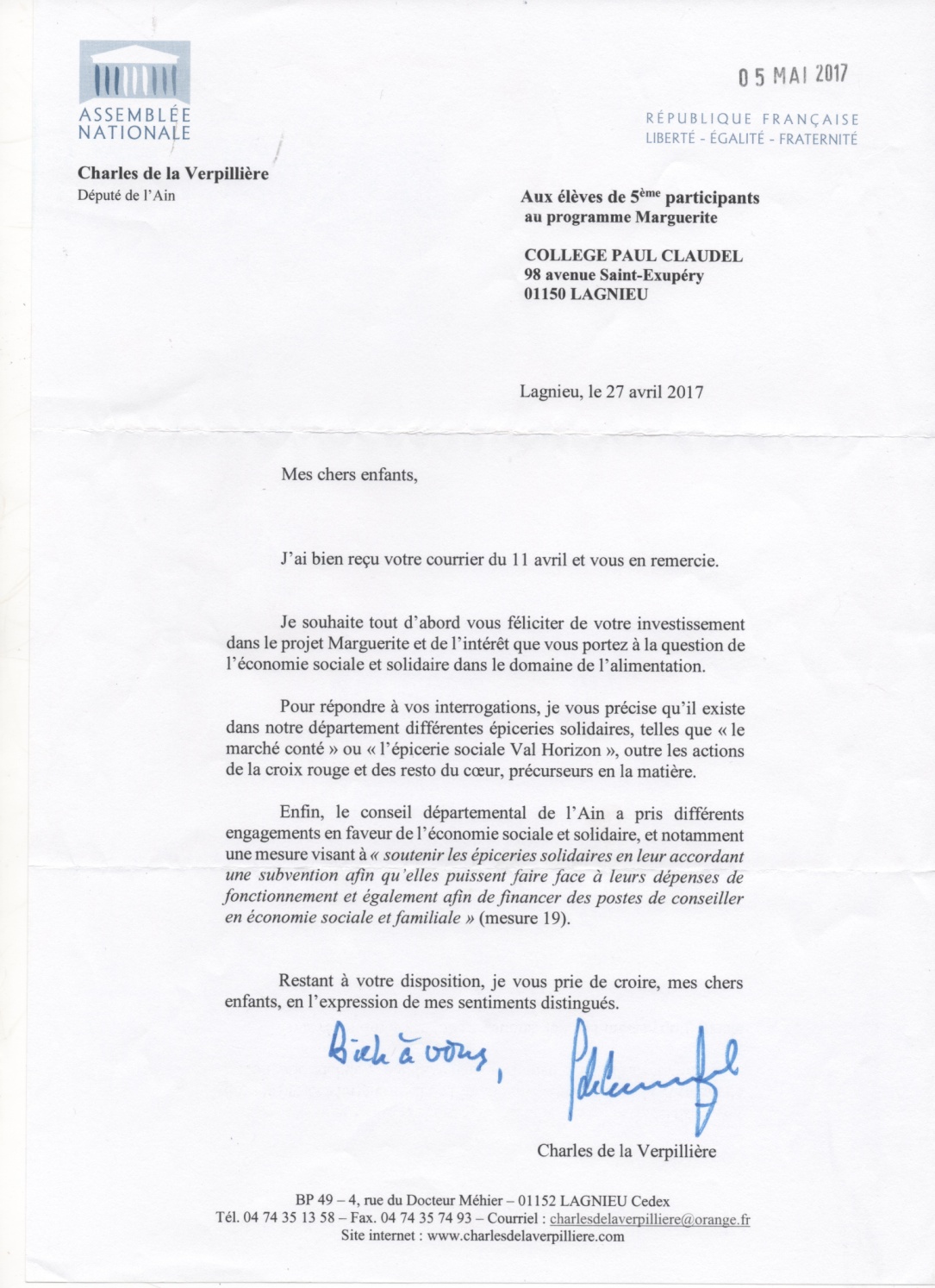 Réponse du député
Les METIERS de l’Agriculture et de l’Agroalimentaire
Agriculture
Cela concerne 
la production et l’élevage.
Agroalimentaire
Cela concerne la transformation et la préparation 
des produits issus de l’agriculture.
La Vente
Les agriculteurs peuvent revendre leurs produits.
Le lycée agricole vend ses propres produits.
Hygiène
Cependant, il y a des règles d’hygiène à respecter.
Pour pénétrer sur le site agricole, il faut mettre des bottes et les nettoyer.
Pour visiter les ateliers de découpage, de transformation etc…, la tenue requise est une charlotte, des patins, un masque et une blouse jetable.
Les Formations
Dans les lycées agricoles on peut trouver diverses formations.
REMERCIEMENTS :
Me Julie Le Gall,
Mr Abdilla,
Mr le député Charles de la Verpillère,
Mr le Maire de Lagnieu,
Mr Macri, responsable des espaces verts de la commune de Lagnieu,
Le personnel du Lycée agricole des Sardières,
Les agriculteurs de la ferme « Les Jardins de Marguerite »,
Le Conseil général de l’Ain,
L’ENS de Lyon et leurs personnels.
Merci pour votre écoute et bonne journée à tous!